Love Does Not Seek it’s own
1 Corinthians 13
El Amor No Busca Lo Suyo
1 Corintios 13
1 Corintios 13:4-5 RV60
El amor es sufrido, es benigno; el amor no tiene envidia, el amor no es jactancioso, no se envanece; [5] no hace nada indebido, no busca lo suyo…
1 Corinthians 13:4-5 NASB95- Love is patient, love is kind and is not jealous; love does not brag and is not arrogant, [5] does not act unbecomingly; it does not seek its own…
“The greatest of love is to learn to love yourself.”
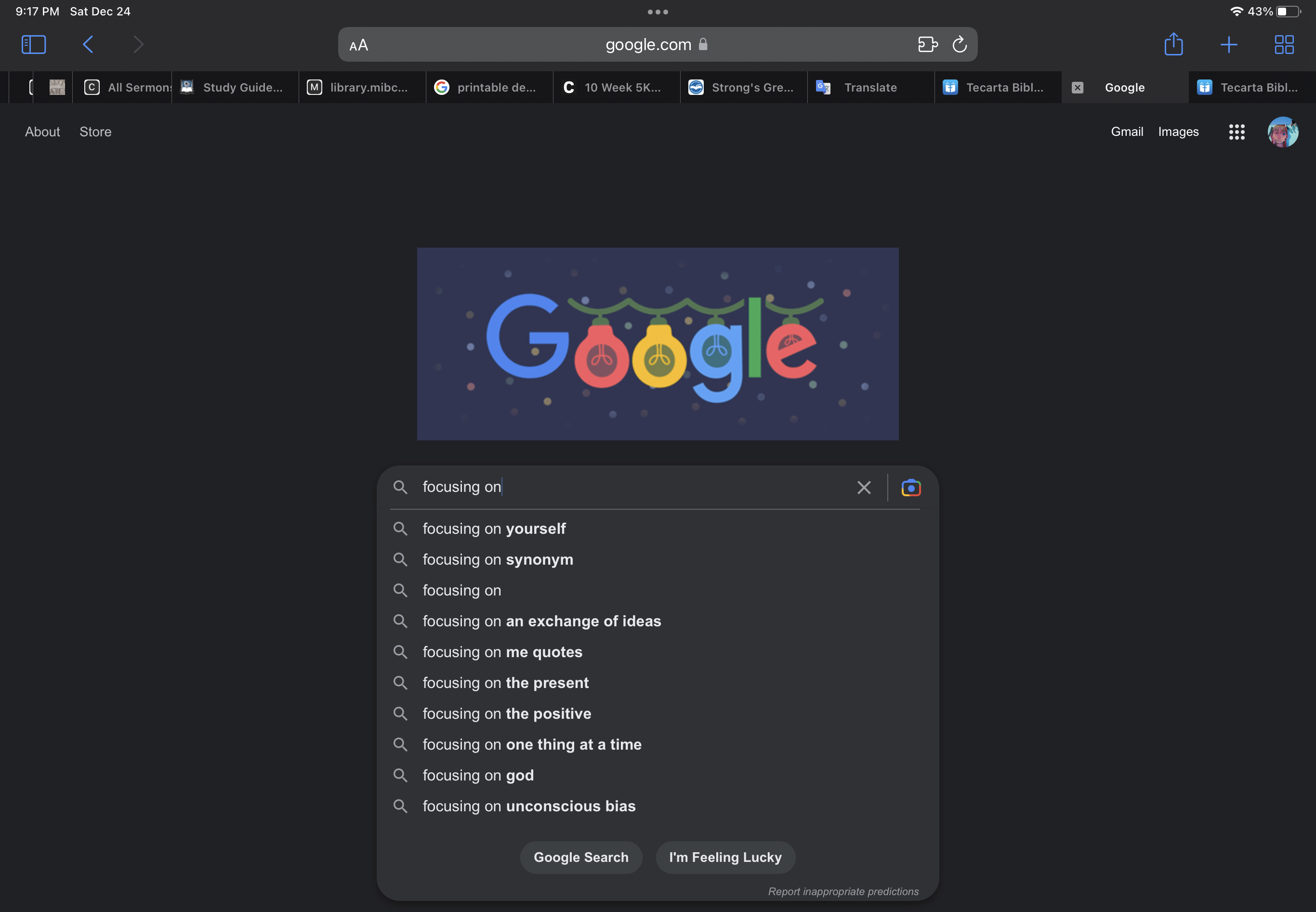 Seeking the Good of Others/ Buscando el bien de los demás
1 Corinthians 10:23-24 NASB95- All things are lawful, but not all things are profitable. All things are lawful, but not all things edify. [24] Let no one seek his own good, but that of his neighbor. 
1 Corintios 10:23-24 RV60- Todo me es lícito, pero no todo conviene; todo me es lícito, pero no todo edifica. [24] Ninguno busque su propio bien, sino el del otro.
Seeking the Good of Others/ Buscando el bien de los demás
1 Corinthians 10:33 NASB95- just as I also please all men in all things, not seeking my own profit but the profit of the many, so that they may be saved.
1 Corintios 10:33 RV60- como también yo en todas las cosas agrado a todos, no procurando mi propio beneficio, sino el de muchos, para que sean salvos.
Seeking the Good of Others/ Buscando el bien de los demás
Romans 15:1-8 NASB95- Now we who are strong ought to bear the weaknesses of those without strength and not just please ourselves. [2] Each of us is to please his neighbor for his good, to his edification. [3] For even Christ did not please Himself; but as it is written, “THE REPROACHES OF THOSE WHO REPROACHED YOU FELL ON ME.”
Seeking the Good of Others/ Buscando el bien de los demás
Romans 15:1-8 NASB95-  [4] For whatever was written in earlier times was written for our instruction, so that through perseverance and the encouragement of the Scriptures we might have hope. [5] Now may the God who gives perseverance and encouragement grant you to be of the same mind with one another according to Christ Jesus,
Seeking the Good of Others/ Buscando el bien de los demás
Romans 15:1-8 NASB95- [6] so that with one accord you may with one voice glorify the God and Father of our Lord Jesus Christ. [7] Therefore, accept one another, just as Christ also accepted us to the glory of God. [8] For I say that Christ has become a servant to the circumcision on behalf of the truth of God to confirm the promises given to the fathers
Seeking the Good of Others/ Buscando el bien de los demás
Philippians 2:19-21 NASB95- But I hope in the Lord Jesus to send Timothy to you shortly, so that I also may be encouraged when I learn of your condition. [20] For I have no one else of kindred spirit who will genuinely be concerned for your welfare. [21] For they all seek after their own interests, not those of Christ Jesus.
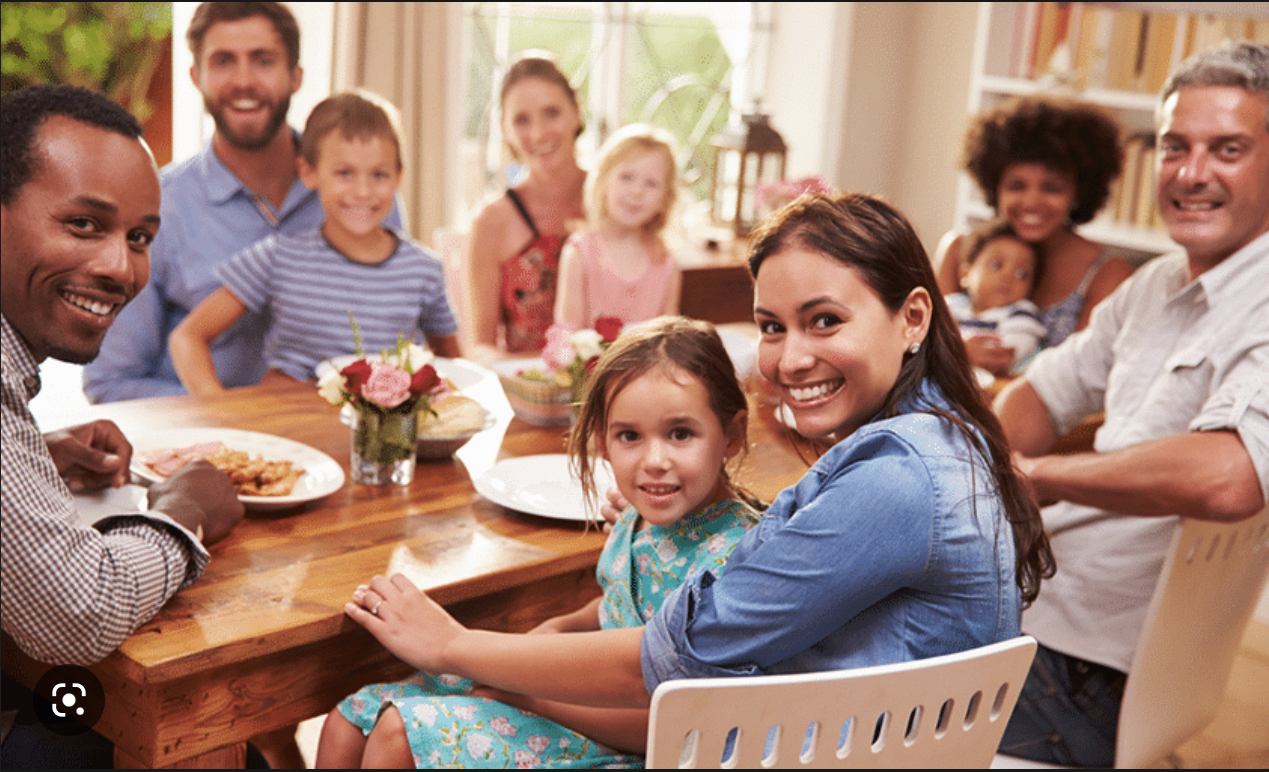 Seeking the Good of Others/ Buscando el bien de los demás
Philippians 2:3-8 NASB95- Do nothing from selfishness or empty conceit, but with humility of mind regard one another as more important than yourselves;
Seeking the Good of Others/ Buscando el bien de los demás
Philippians 2:3-8 NASB95- Do nothing from selfishness or empty conceit, but with humility of mind regard one another as more important than yourselves; [4] do not merely look out for your own personal interests, but also for the interests of others. [5] Have this attitude in yourselves which was also in Christ Jesus,
Seeking the Good of Others/ Buscando el bien de los demás
Philippians 2:3-8 NASB95- [6] who, although He existed in the form of God, did not regard equality with God a thing to be grasped, [7] but emptied Himself, taking the form of a bond-servant, and being made in the likeness of men. [8] Being found in appearance as a man, He humbled Himself by becoming obedient to the point of death, even death on a cross.
Attitude determines our love/ La actitud determina nuestro amor
True love is demonstrated in selfless giving. 
El amor verdadero  se demuestra en actos de servicio.
Proverbs 15:1 NASB95- A gentle answer turns away wrath, But a harsh word stirs up anger.
Proverbios 15:1 RV60- La blanda respuesta quita la ira; Mas la palabra áspera hace subir el furor.
Love Does Not Seek it’s own
1 Corinthians 13